EL REINO ANIMAL
¿ A QUÉ GRUPO PERTENEZCO?
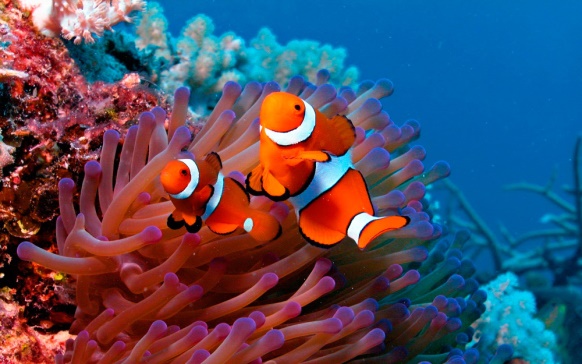 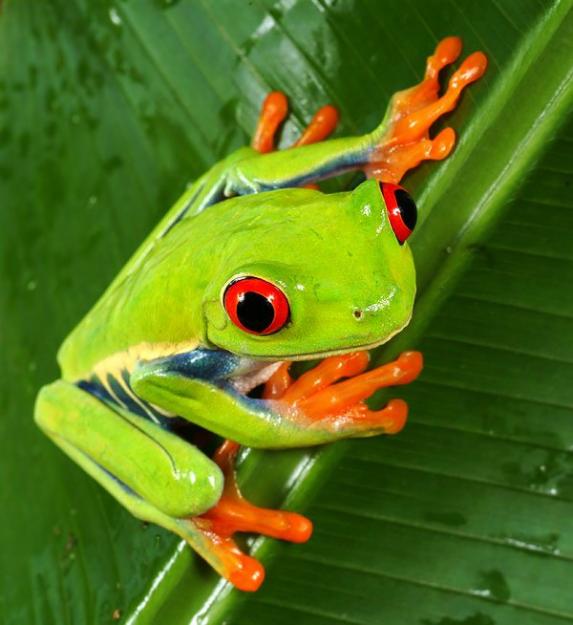 MAMÍFEROS
REPTÍLES
ANFIBIOS
AVES
PECES
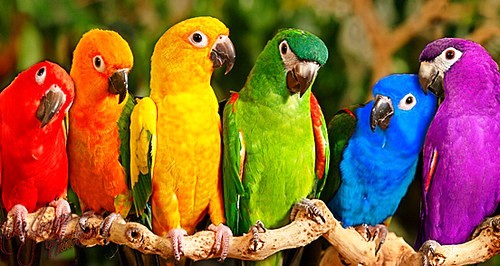 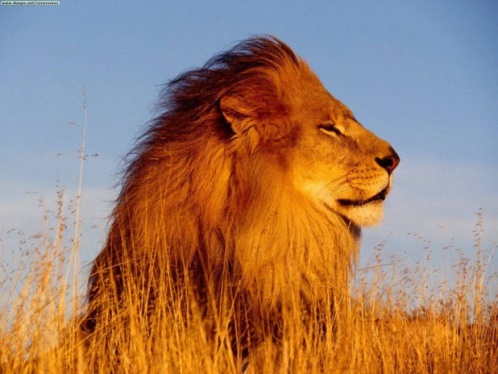 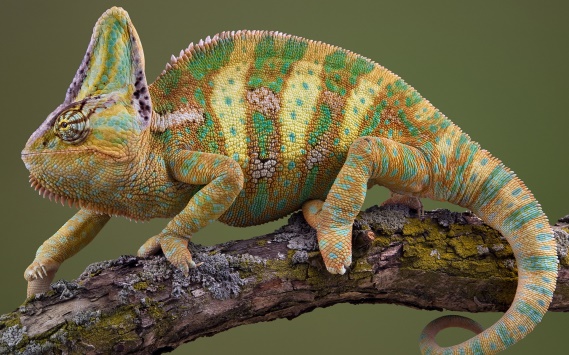 ¿QUÉ ES OVÍPARO?¿QUÉ ES VIVÍPARO?
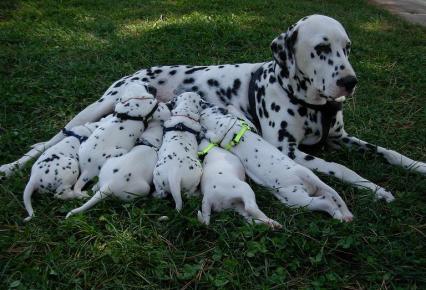 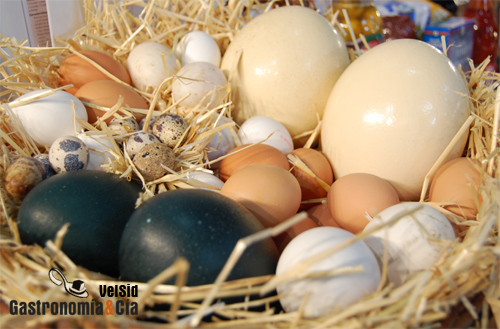 ¿OVÍPARO O VIVÍPARO?
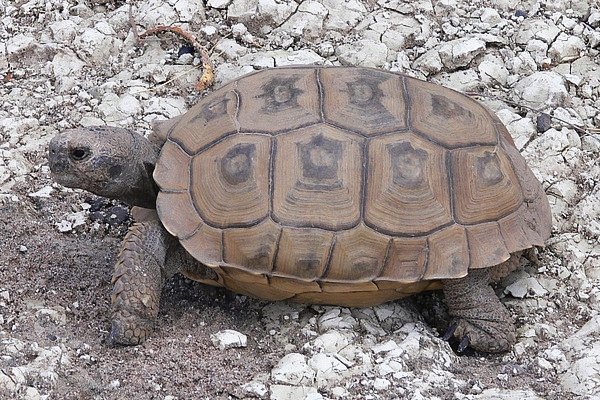 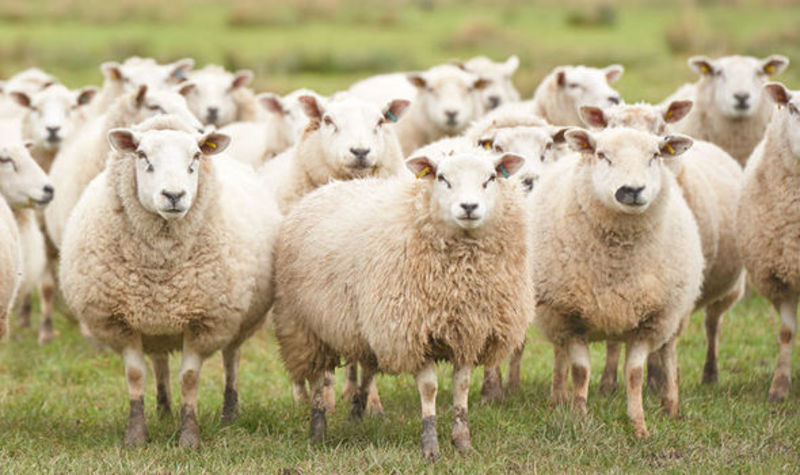 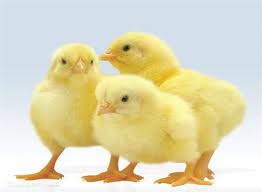 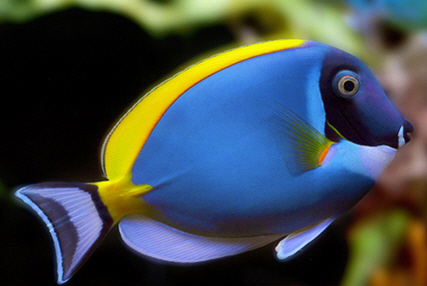 ¿EN QUÉ CONSISTE LA FUNCIÓN DE RELACIÓN?
Coger información del exterior

Actuar en el exterior para sobrevivir
¿DE QUÉ  ME ALIMENTO?
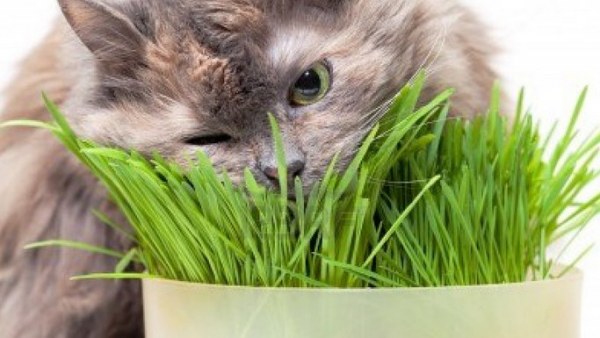 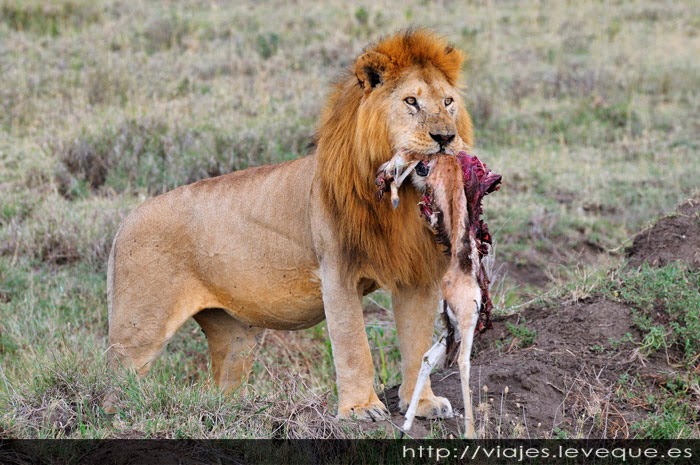 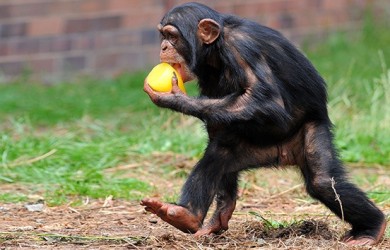 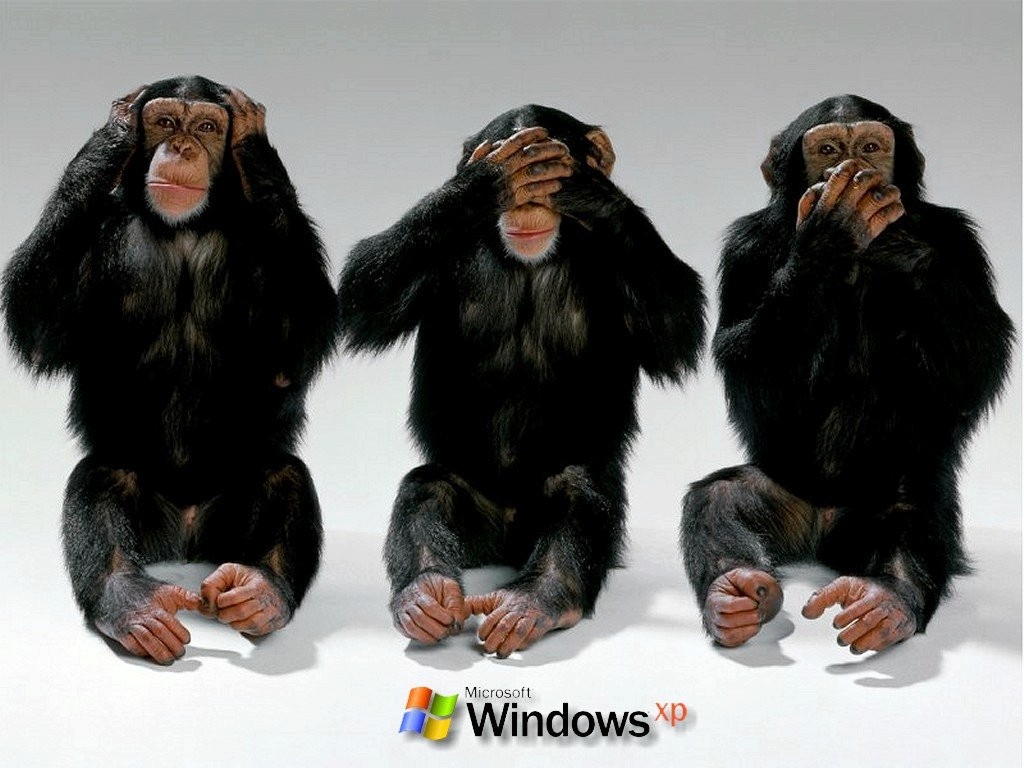 NO SOMOS TAN DISTINTOS DE VOSOTROS, ¿NO CREES?